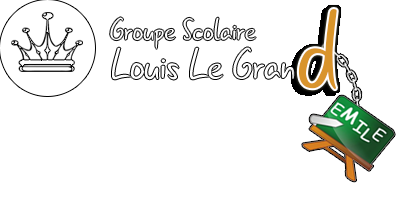 T.C.I.
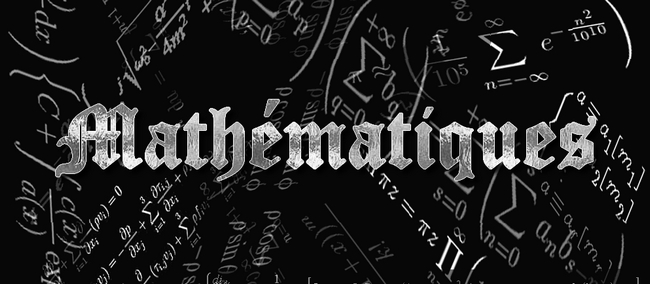 Planning Contrôle Continu N°4
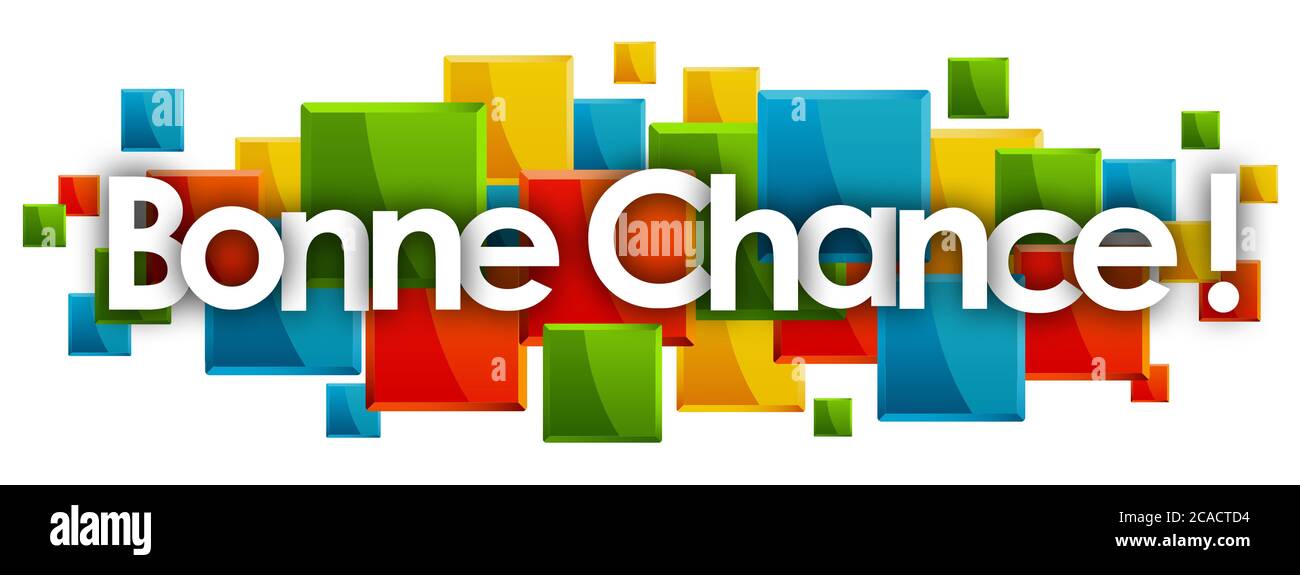 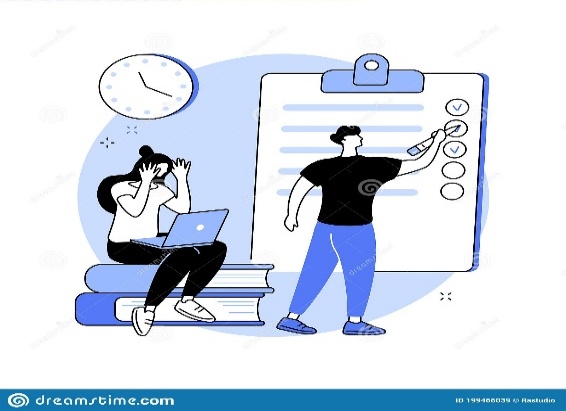